Международные сравнительные исследования качества образования
С.Н. Пономаренко
ФГБУ «ФИОКО»
Федеральная служба по надзору в сфере образования и науки
PIAAC(OECD)
PIAAC - Программа международной оценки компетенции взрослых (2012)
Потеря или приобретение компетенций с возрастом
Производительность труда и зарплата
Требования работодателей/ компетенции сотрудников
Эффективность использования компетенций и навыков в работе
Адаптация населения к использованию новых технологий
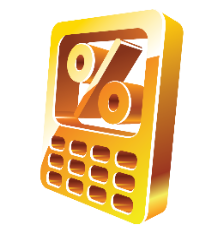 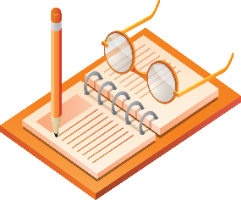 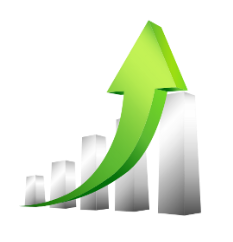 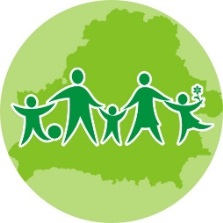 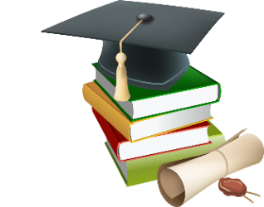 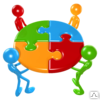 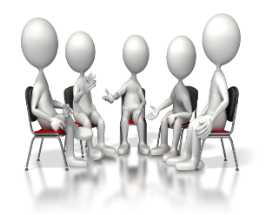 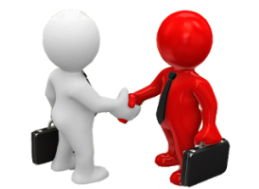 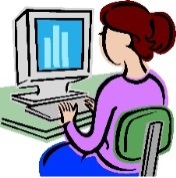 [Speaker Notes: Международное исследование компетенций работоспособного населения, направленное на изучение заинтересованности и умений людей пользоваться социально-культурными средствами, в том числе, цифровыми технологиями и средствами коммуникации.  Проводится под эгидой Организации экономического сотрудничества и развития (ОЭСР).

Навыки обработки информации
- Чтение и подготовка текстов и документов
- Расчет стоимости, использование долей, вычисление процентов
- Подготовка графиков и таблиц
- Использование математических формул
- Работа с электронной почтой, Интернетом, электронными таблицами
- Использование специализированных приложений и программ

Другие общие навыки
- Планирование занятости и последовательности выполнения поставленных задач
- Обучение в процессе трудовой деятельности
- Способность обучения и воздействия на собеседника (инструктаж,  проведение презентаций, ведение переговоров)
Работа в команде
Аккуратность и исполнительность

Сопутствующие данные (анкетирование)
- Демографические вопросы
- Образование и подготовка
- Социальный статус и владение языками (включая уровень владения родным языком)
- Профессиональный статус и доходы
- Использование средств компьютерной и вычислительной техники в работе и в личной жизни

Зачем это нужно России? Что мы можем получить от участия? На какие вопросы можем ответить?
- Что способствует потере/приобретению компетенций с возрастом?
- Насколько трудоспособное население способно к адаптации и использованию новых технологий?
- Как и насколько эффективно имеющиеся навыки, компетенции и умения используются в работе?
- Какие факторы (пол, возраст, уровень образования, род деятельности и др.) ) влияют на производительность труда и чем обусловлен разрыв в заработной плате между временными и постоянными работниками?
- Чрезмерные требования к квалификации работника или недостаточность знаний и компетенций?]
PIAAC в цифрах
24 страны (2012 год) - 157 000 респондентов
В России  - 5000 граждан от 16 до 65 лет из 25 субъектов
Математическая грамотность
Читательская    грамотность
Естественнонаучная грамотность
PISA(OECD)
PISA - Международная программа по оценке образовательных достижений учащихся 15-летнего возраста
Циклы проведения : 2000, 2003, 2006, 2009, 2012, 2015
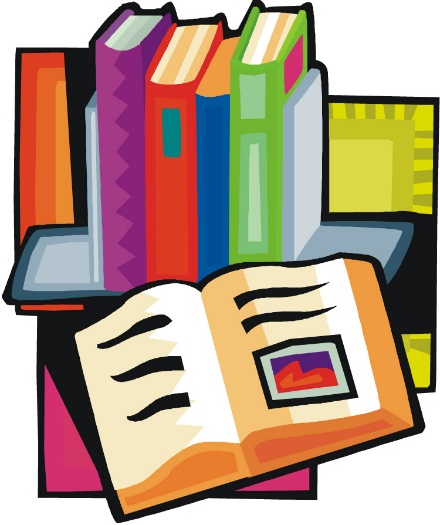 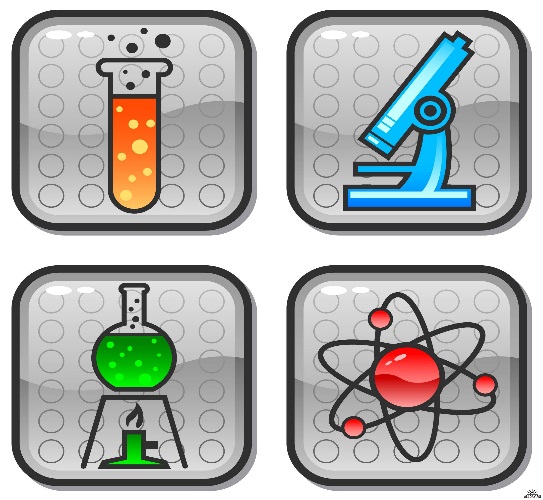 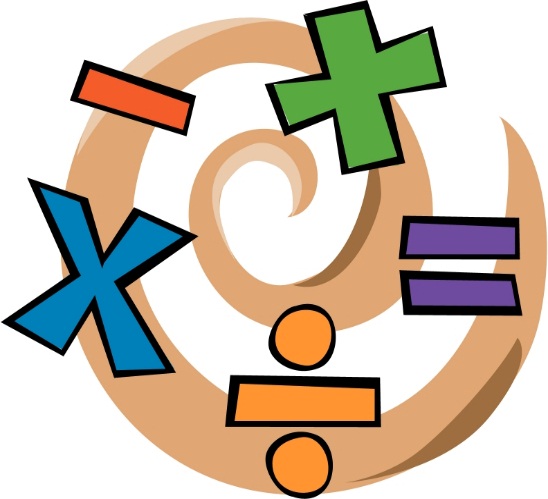 [Speaker Notes: Международная программа по оценке образовательных достижений учащихся позволяет выявить и сравнить изменения, происходящие в системах образования в разных странах и оценить эффективность стратегических решений в области образования. Проводится под эгидой Организации экономического сотрудничества и развития (ОЭСР).

Основные направления оценки качества образования:
Читательская грамотность (способность понимать и использовать письменные тексты, размышлять о них и заниматься чтением для того, чтобы достигать своих целей, расширять свои знания и возможности, участвовать в социальной жизни)
Математическая грамотность (способность определять и понимать роль математики в мире, в котором он живет, высказывать хорошо обоснованные математические суждения и использовать математику так, чтобы удовлетворять в настоящем и будущем потребности)
Естественнонаучная грамотность (способность осваивать и использовать естественнонаучные знания для распознания и постановки вопросов, для освоения новых знаний, для объяснения естественнонаучных явлений и формулирования основанных на научных доказательствах выводов в связи с естественнонаучной проблематикой).

Исследование позволяет получить ответ на вопрос «Обладают ли учащиеся 15-летнего возраста, получившие обязательное общее образование, знаниями и умениями, необходимыми им для полноценного функционирования в современном обществе, т.е. для решения широкого диапазона задач в различных сферах человеческой деятельности, общения и социальных отношений?». 

Россия примет участие в апробации в 2017 году в исследовании глобальных компетенций.]
PISA в цифрах
65 стран (2012 год) - 510 тысяч 15-летних учащихся 
В России  -  5219 обучающихся из 227 школ 42 субъектов
[Speaker Notes: Результаты исследования PISA в 2012 году дают ответы на следующие вопросы:
1. Изменилось ли состояние российского образования с позиций международных стандартов, основанных на компетентностном подходе?
2. В каком направлении следует совершенствовать российское образование для повышения конкурентоспособности выпускников российских школ?

Математика
Большее количество баллов по сравнению с Россией набрали 33 стран. Среди них: Шанхай, Польша, Италия
Меньшее количество баллов по сравнению с Россией набрали 31 страна. Среди них: США, Греция, Бразилия

Чтение
Большее количество баллов по сравнению с Россией набрали 41 страна. Среди них: Гонконг, Канада, Австралия
Меньшее количество баллов по сравнению с Россией набрали 24 страны. Среди них: Болгария, ОАЭ, Словакия

Естествознание
Большее количество баллов по сравнению с Россией набрали 36 стран. Среди них: Финляндия, Германия, Норвегия
Меньшее количество баллов по сравнению с Россией набрали 28 стран. Среди них: Швеция, Израиль, Исландия]
PIRLS(IEA)
PIRLS - Исследование качества чтения и понимания текста (выпускники начальной школы) 
Циклы проведения: 2001, 2006, 2011
Освоение и использование информации
Читательский литературный опыт
Анализ и оценка содержания
Поиск информации
[Speaker Notes: Международный проект «Изучение качества чтения и понимания текста» PIRLS (Progress in International Reading Literacy Study) – это мониторинговое исследование, организованное Международной ассоциацией по оценке учебных достижений IEA (International Association for the Evaluation of Educational Achievement).

В исследовании PIRLS оцениваются два вида чтения, которые чаще других используются учащимися во время учебных занятий и вне школы:
чтение с целью приобретения читательского литературного опыта;
чтение с целью освоения и использования информации.
В соответствии с концептуальными положениями исследования при чтении художественных и информационных (научно-популярных) текстов оцениваются четыре группы читательских умений:
нахождение информации, заданной в явном виде;
формулирование выводов;
интерпретация и обобщение информации;
анализ и оценка содержания, языковых особенностей и структуры текста.

Цель участия нашей страны в этом исследовании - получить ответы на ряд вопросов:
•  Насколько хорошо читают российские выпускники начальной школы по сравнению со своими сверстниками в других странах?•  Какими уровнями читательской грамотности владеют российские школьники?•  Произошли ли какие-либо изменения по сравнению с предыдущими циклами исследования?•  Любят ли читать учащиеся четвертого класса?•  Как семья способствует развитию грамотности?•  Как на сегодняшний день организован процесс обучения чтению в школах нашей страны?•  Имеет ли процесс обучения чтению в России особенности по сравнению с другими странами и, если да, в чем заключаются эти особенности? Отличаются ли методы обучения, которые используют наши учителя в начальной школе, от методов, используемых учителями в других странах?]
PIRLS в цифрах
49 стран (2011 год) - 325 000 учащихся
В России  - 4461 выпускников начальных классов из 202 школ 42 субъектов
TIMSS(IEA)
TIMSS – Международное исследование по оценке качества математического и естественнонаучного образования (4, 8 классы)
Циклы проведения: 1995, 1999, 2003, 2007, 2011, 2015
Знания и умения
Отношение к предметам
Интересы и мотивация к обучению
Содержание образования
Особенности учебного процесса
Условия
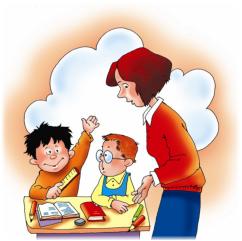 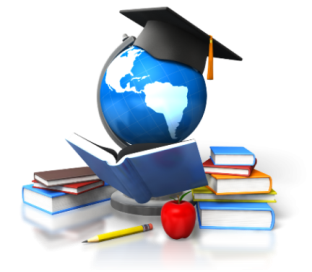 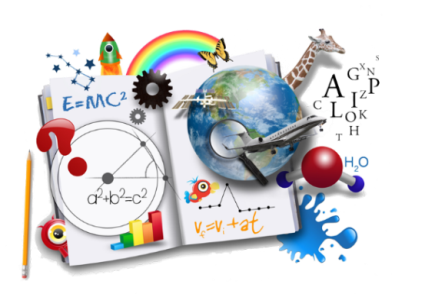 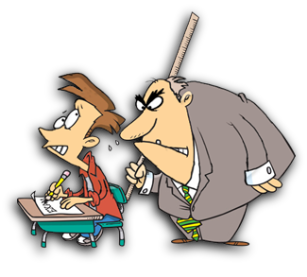 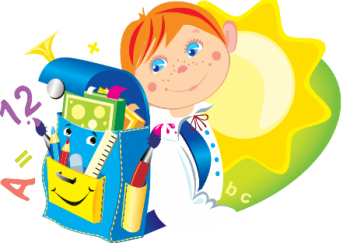 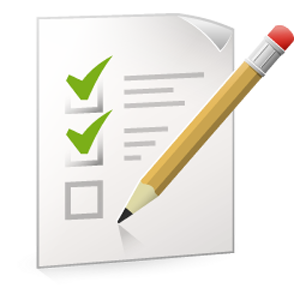 [Speaker Notes: Международное сравнительное мониторинговое исследование качества математического и естественнонаучного образования TIMSS (TIMSS – Trends in Mathematics and Science Study) является одним из самых представительных исследований по средней школе, организованное Международной ассоциацией по оценке учебных достижений IEA (International Association for the Evaluation of Educational Achievement).

Каждые четыре года оцениваются образовательные достижения учащихся 4 и 8 классов:
знания и умения,
отношение к предметам, 
интересы и мотивации к обучению. 

Исследование спланировано таким образом, что его результаты позволяют отслеживать тенденции в математическом и естественнонаучном образовании участвующих стран каждые 4 года, когда учащиеся 4 классов становятся учащимися 8 класса. Таким образом, осуществляется мониторинг учебных достижений учащихся начальной и основной школы, а также изменений, происходящих в математическом и естественнонаучном образовании при переходе из начальной в основную школу.

Дополнительно изучаются:
особенности содержания школьного математического и естественнонаучного образования,
особенности учебного процесса, 
характеристика образовательных учреждений, учителей, учащихся и их семей.

Инструментарий международного исследования TIMSS включает:
тесты достижений;
анкеты (для учащихся, учителей, администрации образовательного учреждения, экспертов в области образования, наблюдателей за качеством исследования);
методическое обеспечение (руководство для национальных координаторов по организации и проведению исследования, руководство по формированию выборки, руководство для школьных координаторов, руководство по проведению тестирования, руководства по проверке заданий со свободными ответами, руководство по вводу данных и др.);
программное обеспечение (по отбору классов и учащихся, по вводу данных).

 Формат исследования позволяет:– провести сравнительную оценку уровня образовательных достижений учащихся начальной и основной школы разных стран;– выявить тенденции в изменении качества математического и естественнонаучного образования в начальной и основной школе;– отследить изменения в математическом и естественнонаучном образовании, которые происходят при переходе из начальной в основную школу (обследуется одна и та же совокупность учащихся, поскольку через 4 года учащиеся выпускных классов начальной школы становятся учащимися 8 класса);– получить информацию об особенностях содержания программ по математике и естественнонаучным предметам, а также об особенностях организации образовательного процесса в разных странах;– выявить факторы, влияющие на качество математического и естественнонаучного образования в начальной и основной школе.]
8-е классы
TIMSS в цифрах
60 стран (2011 год) – 600 000 учащихся
В России  - 4893 учащихся из 412 школ 50 субъектов
Математика:
2003 г. – 9-е 
2007 – 6-е
2011 – 10-е
Естествознание:
2003 г. – 9-е
2007 – 5-е
2011 – 5-е
Математика:
2003 г. – 12-е 
2007 – 8-е
2011 – 6-е
Естествознание:
2003 г. – 17-е
2007 – 10-е
2011 – 7-е
ICCS(IEA)
ICCS – Международное исследование качества граждановедческого образования 14-летних школьников (2009, 2016)
Содержательные области (количество вопросов в %)
Гражданское общество и системы (40)
Гражданские 
принципы (30)
Гражданская идентичность (10)
Гражданское участие (20)
[Speaker Notes: International Civic and Citizenship Education Study (ICCS). Цель – выявить знания и понимание гражданской позиции молодого поколения, его самоопределение в социальном обществе в 21 веке. 

Инструмент оценки достижений учащихся был разработан так, чтобы покрыть четыре содержательные, две когнитивные и четыре аффективно-поведенческие области.

Содержательные области: 
- Гражданское общество и системы (граждане, государственные учреждение, гражданские институты)
Гражданские  принципы (равенство, свобода, социальная сплоченность)
Гражданское участие (принятие решений, влияние, участие общины)
Гражданская идентичность (гражданская самооценка, гражданская связность/общность)

Когнитивные области:
Знания
Анализ и аргументация

Аффективно-поведенческие области:
Ценности
Отношения
Намерения
Поведение

Большинство тестовых заданий (75%) требовали от учащихся рассуждений и анализа. Остальные пункты опирались на знания учащихся о гражданственности и гражданстве.]
ICCS в цифрах
24 страны (2009 год) - 157 000 респондентов
В России  - 5000 граждан от 16 до 65 лет из 25 субъектов
[Speaker Notes: Показатели России внутри страны (в процентном соотношении от общего числа участников):

Уровень 1 характеризуется знакомством с фундаментальными принципами и широкими понятиями гражданства; учащиеся могут определить что «справедливо» или «несправедливо» в знакомых контекстах.

Уровень 2 – учащиеся демонстрируют некоторые специфические знания и понимания наиболее известных гражданских институтов, систем и понятий. Они понимают взаимосвязь гражданских институтов, процессов и систем в которых они действуют.

Уровень 3 – учащиеся демонстрируют понимание практики активного гражданства как средства достижения определенной цели, а не как «автоматическую реакцию» ожидаемую в данной ситуации.]
TALIS(OECD)
TALIS - Международное сравнительное исследование учительского корпуса
Циклы исследования: 2008*, 2013
Среда обучения
Аттестация педагогов и работа с результатами
Практические вопросы построения образовательного процесса и работа в классе
Профессиональное развитие и поддержка
Руководство образовательной организацией
Самодостаточность и удовлетворенность работой
[Speaker Notes: TALIS - The Teaching And Learning International Survey

Россия в первом исследовании принимала участие неофициально. В TALIS-2013 Россия участвовала в качестве полноправного члена (проводилось во вторую волну в 2014 году)/
В последнем исследовании, проведенном в 2013 году, принимали участие более 5 миллионов учителей из 34 стран (ссылка на страницу TALIS на сайте OECD http://www.oecd.org/edu/school/talis.htm) 
Следующее исследование будет проводиться в 2018 году, по аналогичным тематикам. Ожидается участие свыше 40 стран.


Это  международное исследование, проводимое среди учителей и руководителей школ, которое позволяет им высказать свое мнение по 6 направлениям:
Среда обучения (педагогические убеждения и установки, климат в классе, и в школе в целом, контекст, в котором реализуется образовательный процесс)
Аттестация и работа с результатами (оценка качества работы педагогов в школе и в стране в целом)
Практические вопросы построения образовательного процесса и работа в классе (отношение к образовательному процессу, педагогические подходы и практики, методы преподавания, включая оценку работы обучающихся)
Профессиональное развитие и поддержка (в т.ч. повышение квалификации и переподготовка)
Руководство образовательной организацией (построение системы, наличие управленческой команды, поддержка управляющих советов, делегирование полномочий)
Самодостаточность и удовлетворенность работой (в т.ч. уверенность в своих профессиональных способностях)

ТАЛИС  - это первое международное исследование качества условий работы учителей и руководителей средних образовательных учреждений. И по прежнему остается самым обширным обзоров в своем роде в мире.
Участие в исследовании позволяет странам-участницам выработать подходы к решению аналогичных проблем, с которыми сталкиваются другие страны и провести анализ по различным показателям, как на национальном, так и на международном уровне.
Однако необходимо отметить, что исследование не представляет собой оценку качества работы учителей, так как в процессе исследования не собираются данные о результатах обучения учеников школ.]
TALIS в цифрах
34 странs (2013 год) – более 5 000 000 респондентов
В России  - 4 000 учителей и 198 директоров из 14 субъектов
УЧИТЕЛЯ
РУКОВОДИТЕЛИ
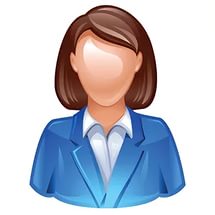 85% – женщины
77,6% – женщины
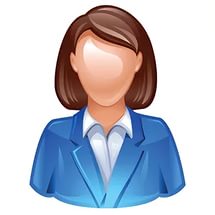 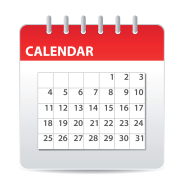 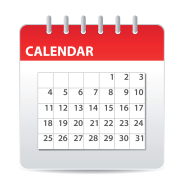 12,3% моложе 30 лет
9,7% старше 60 лет
0,7% моложе 30 лет
11,6% старше 60 лет
77,3% также преподают
35,4% – среднее TALIS
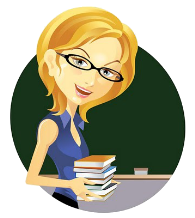 Рабочая неделя – более 46 ч 
38 ч в среднем в мире
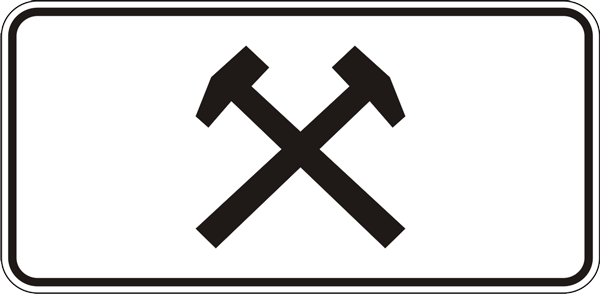 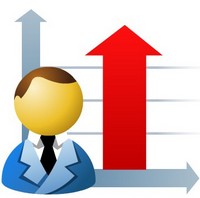 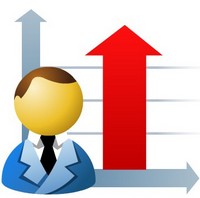 Повышение квалификации
Стандартизированные тесты
6,5% прошли спецподготовку
73% анализ/оценка деятельности
[Speaker Notes: TALIS – прежде всего инструментарий для внутренней характеристики педагогической среды.

Из общего числа участников TALIS-2013 (4 076 учителей и 198 директоров в 200 школах 14 регионов Российской Федерации)
Гендерные различия: 
85% учителей – женщины
77,6% руководителей – женщины

Возрастные данные учителей: 
Моложе 25 лет – 4,7%
От 25 до 30 – 7,6%
От 30 до 40 – 17,5%
От 40 до 49 – 30,6%
От 50 до 60 – 29,9%
Старше 60 – 9,7% 

Возрастные данные руководителей:
Моложе 30 лет – 0,71%
От 30 до 40 – 3,85%
От 40 до 49 – 42,96%
От 50 до 60 – 40,92%
Старше 60 – 11,57 %

Для учителей созданы благоприятные условия для повышения квалификации.
В свой работе большинство педагогов используют стандартизированные тесты, в то время как в настоящее время предпочтение отдается более гибким методикам оценивания учащихся – на это и нацелены ФГОС. Изменилась ли ситуация покажет исследование 2018 года.

77,3% Руководителей совмещают руководящую должность с преподавательской.

Только 6,5 прошли спецподготовку по управлению школой
73 % проводят анализ и оценку педагогической деятельности в школе]
Иные исследования качества образования
SITES - Второе сравнительное исследование применения информационных и коммуникационных технологий в образовании (1999, 2006)
ICILS - Международное исследование по изучению компьютерной и информационной грамотности обучающихся 8-х классов (2013)
IPIPS - Международные показатели эффективности в начальной школе
ESP – Образовательный и социальный прогресс (2013)
[Speaker Notes: SITES (Second Information Technology in Education Study). 

ICILS (International Computer and Information Literacy Study). Цель исследования – оценить подготовленность учащихся 8-х классов к учебе, работе и жизни в век информации, изучить уровни подготовки в области компьютерной и информационной грамотности учащихся 8-х классов в странах-участницах, проанализировать выявленные различия, способствовать продвижению обучения в этой сфере на национальном и международном уровнях.

IPIPS (The International Performance Indicators in Primary Schools). Исследование готовности ребенка к школе и его индивидуального прогресса в течение первого года обучения. Международное исследование, нацеленное на оценивание готовности ребенка к обучению в школе и его индивидуального прогресса в течение первого года обучения. Важной особенностью этого исследования является то, что
объектом изучения становится весь спектр навыков ребенка - как когнитивных, так и межличностных. 

ESP (Education and Social Progress). Цель исследования – понять, как образование и полученные навыки влияют на благосостояние граждан и их социальное положение.]
Для чего мы участвуем в МСИ?
Определение сформированности ключевых компетенций у взрослого населения РФ по сравнению с другими странами. Определение возможности совершенствования системы образования для людей трудоспособного возраста.

Проведение сравнительной оценки уровня образовательных достижений учащихся различных уровней образования в контексте различных направлений.

Выявление тенденций изменения качества образования в Российской Федерации и усиление слабых мест в процессах управления образованием и в педагогике. Определение эффективных векторов модернизации образования.

Определение социальных и экономических факторов, влияющих на уровень грамотности учащихся и населения.